πες μια ιστορία
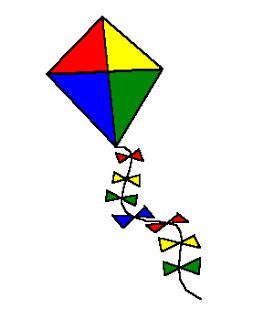 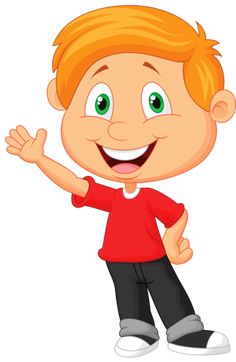 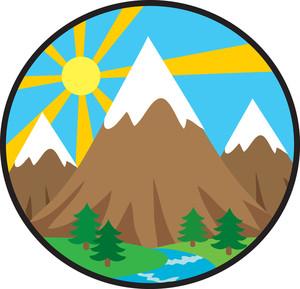 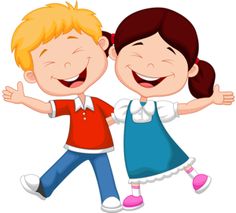 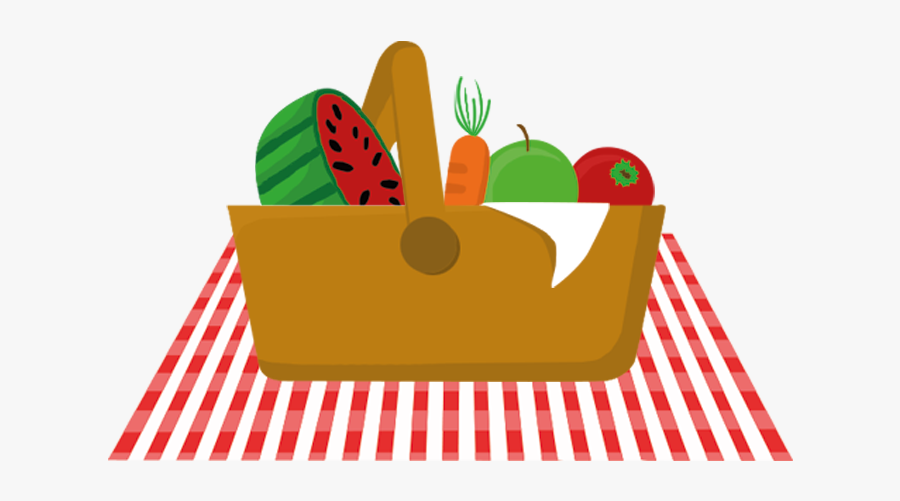 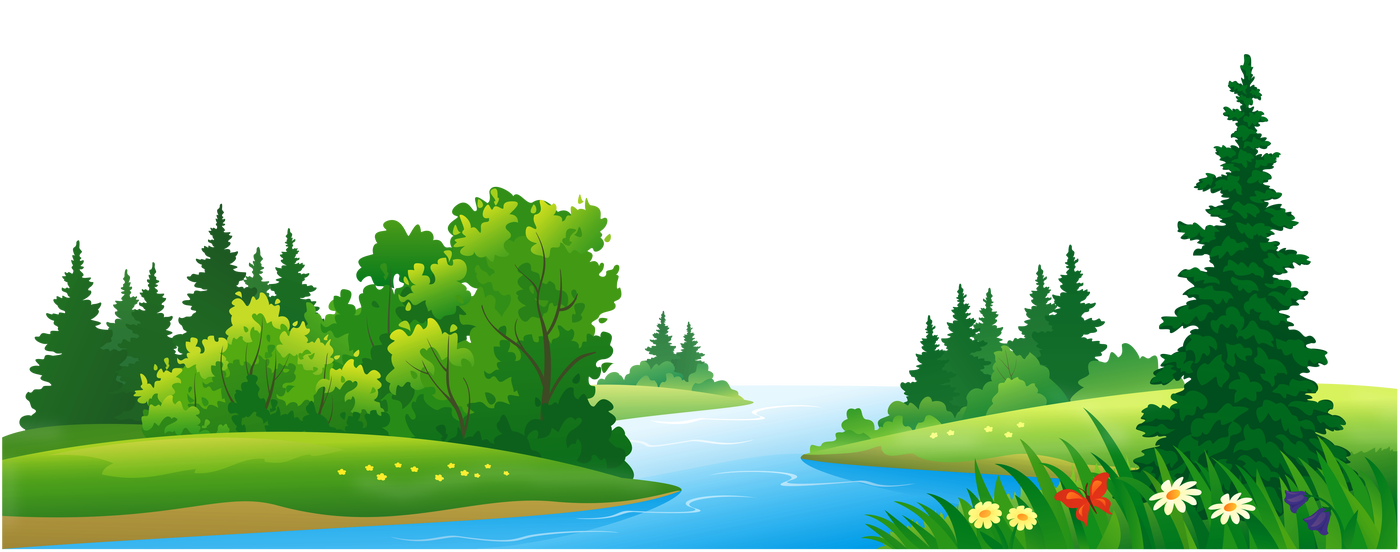 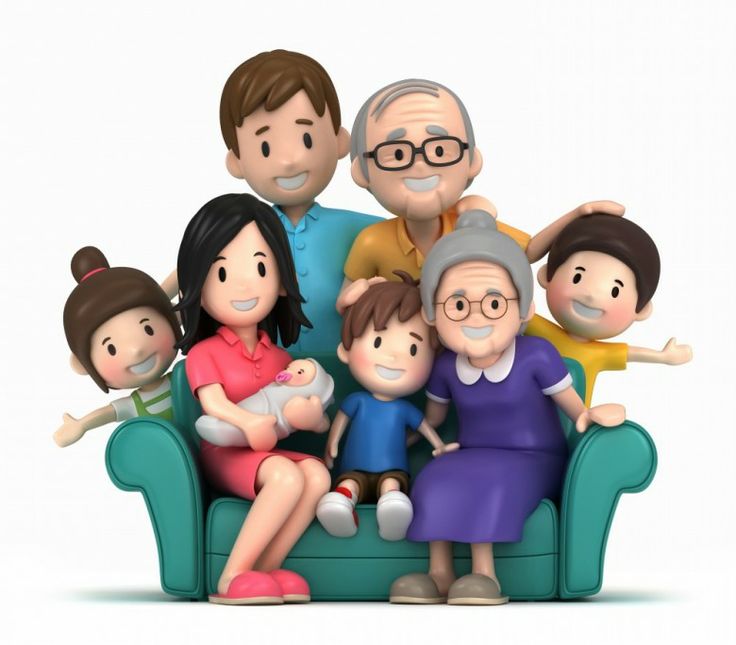 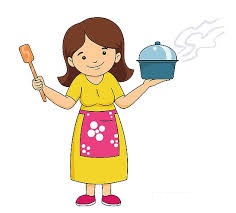 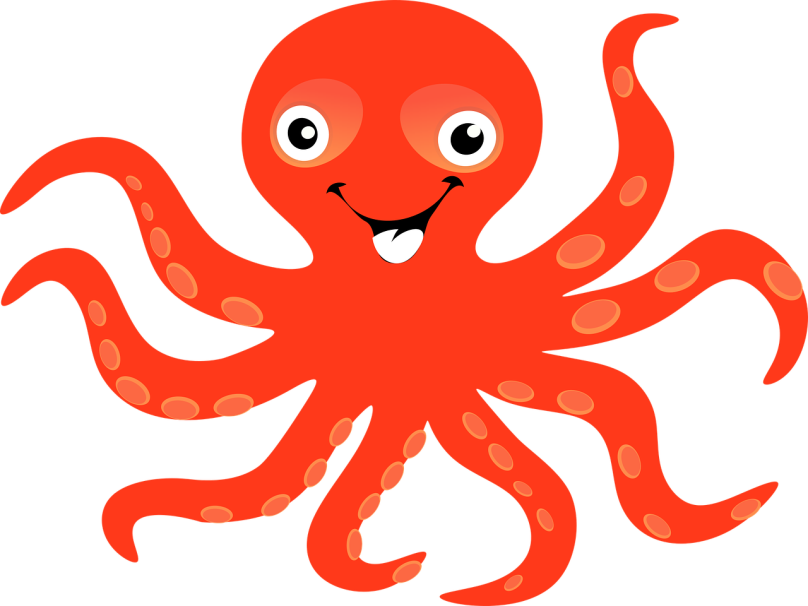 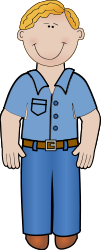 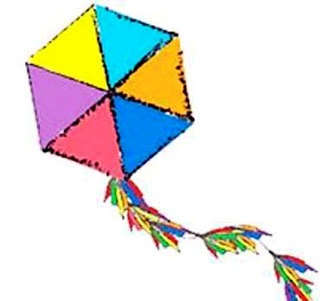 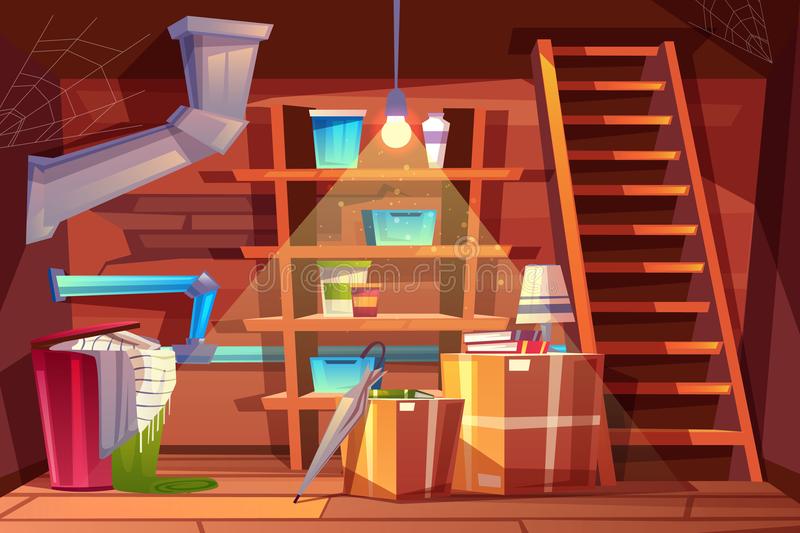 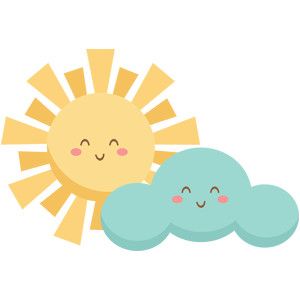 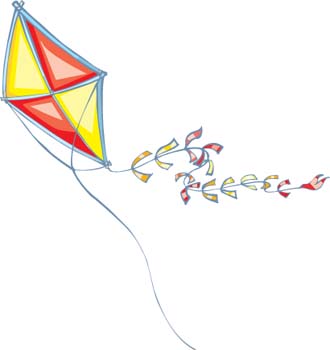 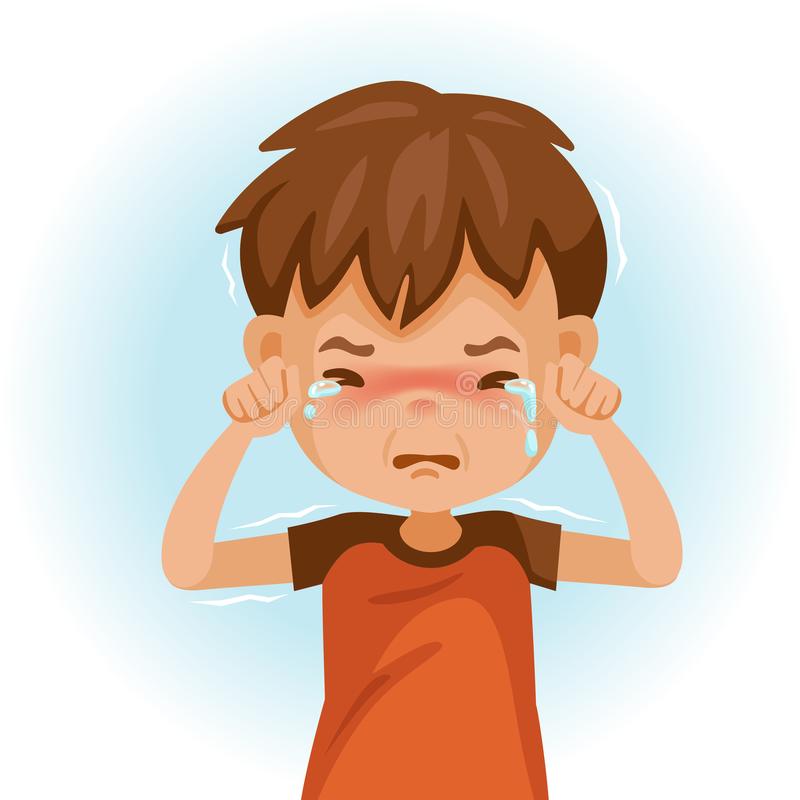 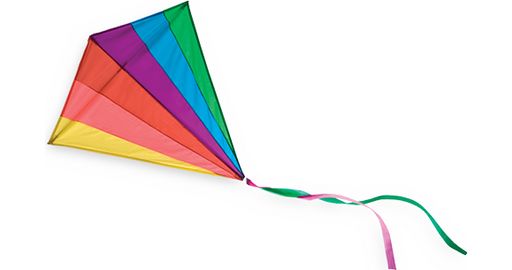 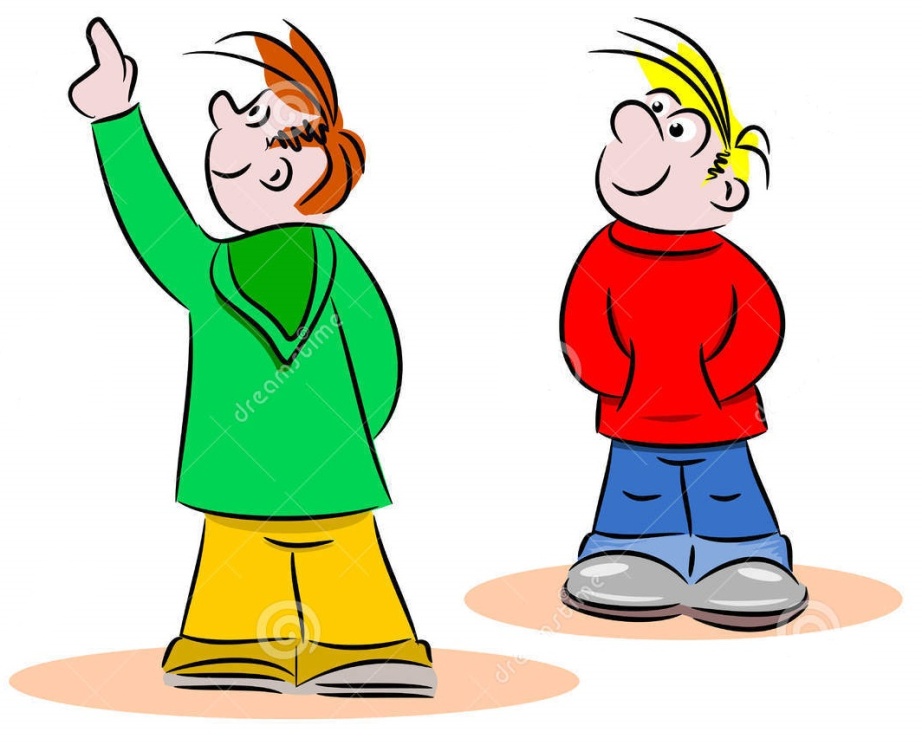 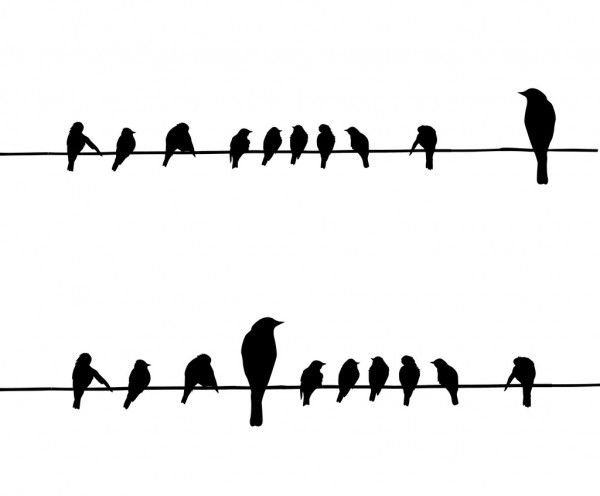 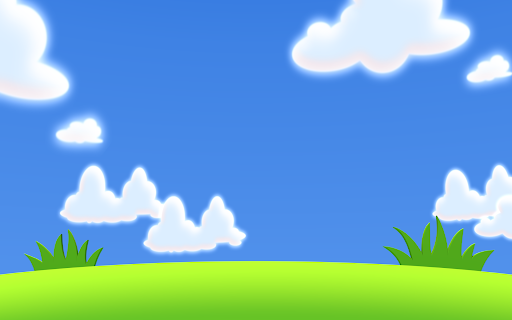 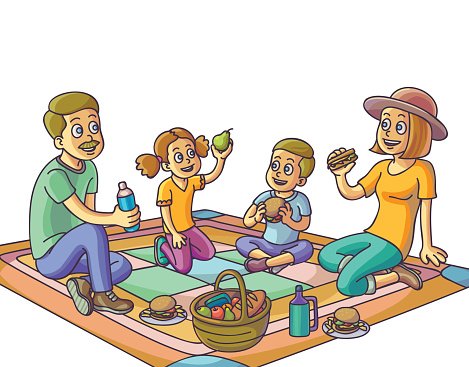 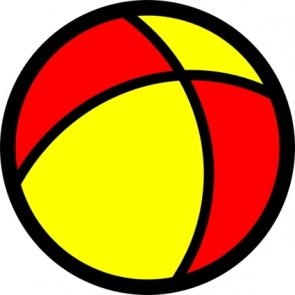 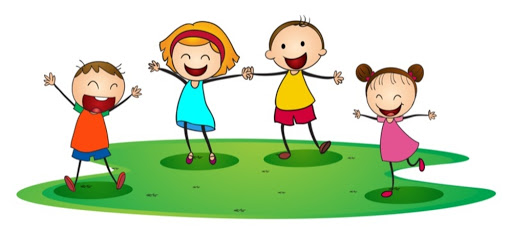 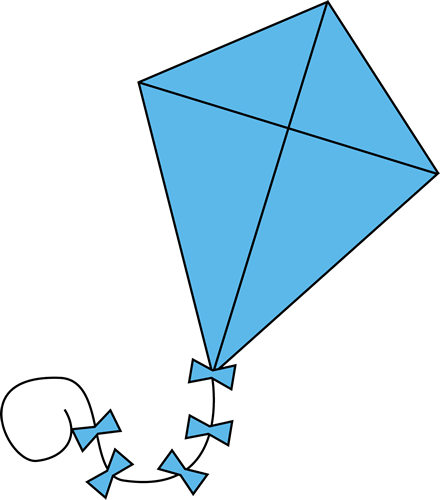 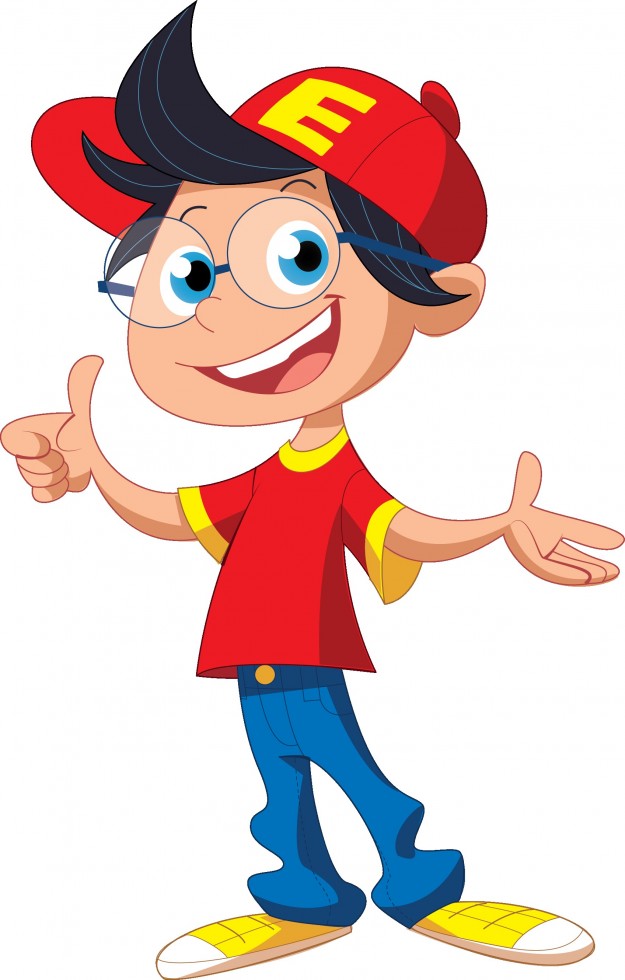 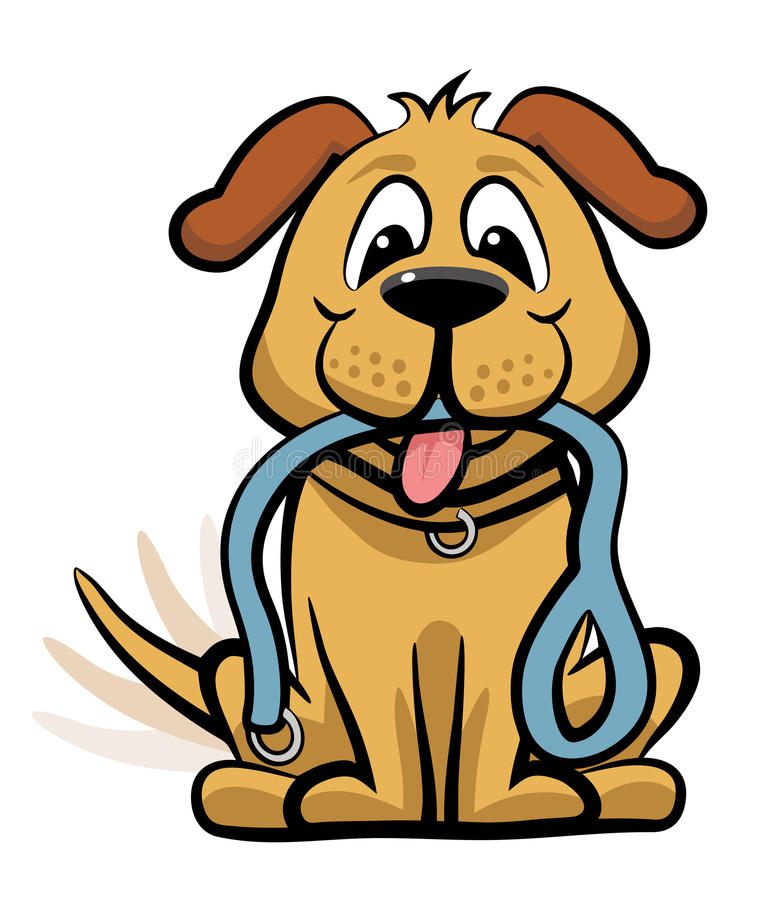 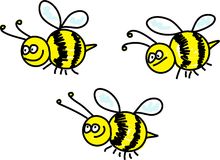 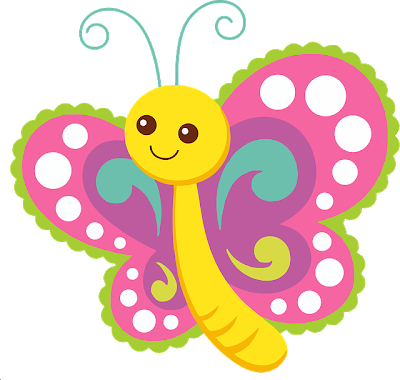 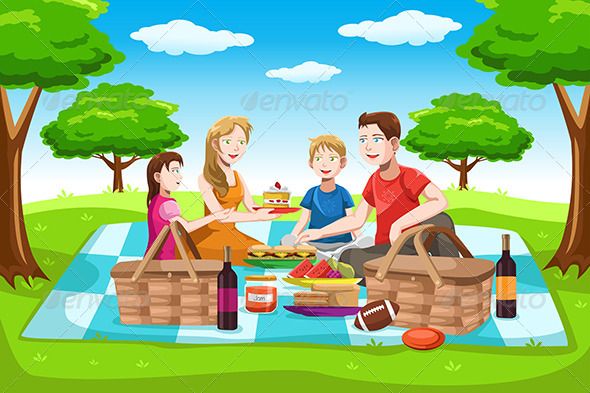